Екочелендж “Сортування сміття – мій обов'язок”
За матеріалами учасників екочеленджу в рамках 
проведення Всеукраїнського зльоту юних екологів
Київ 2023
Гафінчук Анастасія Петрівна вихованка ОЗ "Білоусівський ліцей"
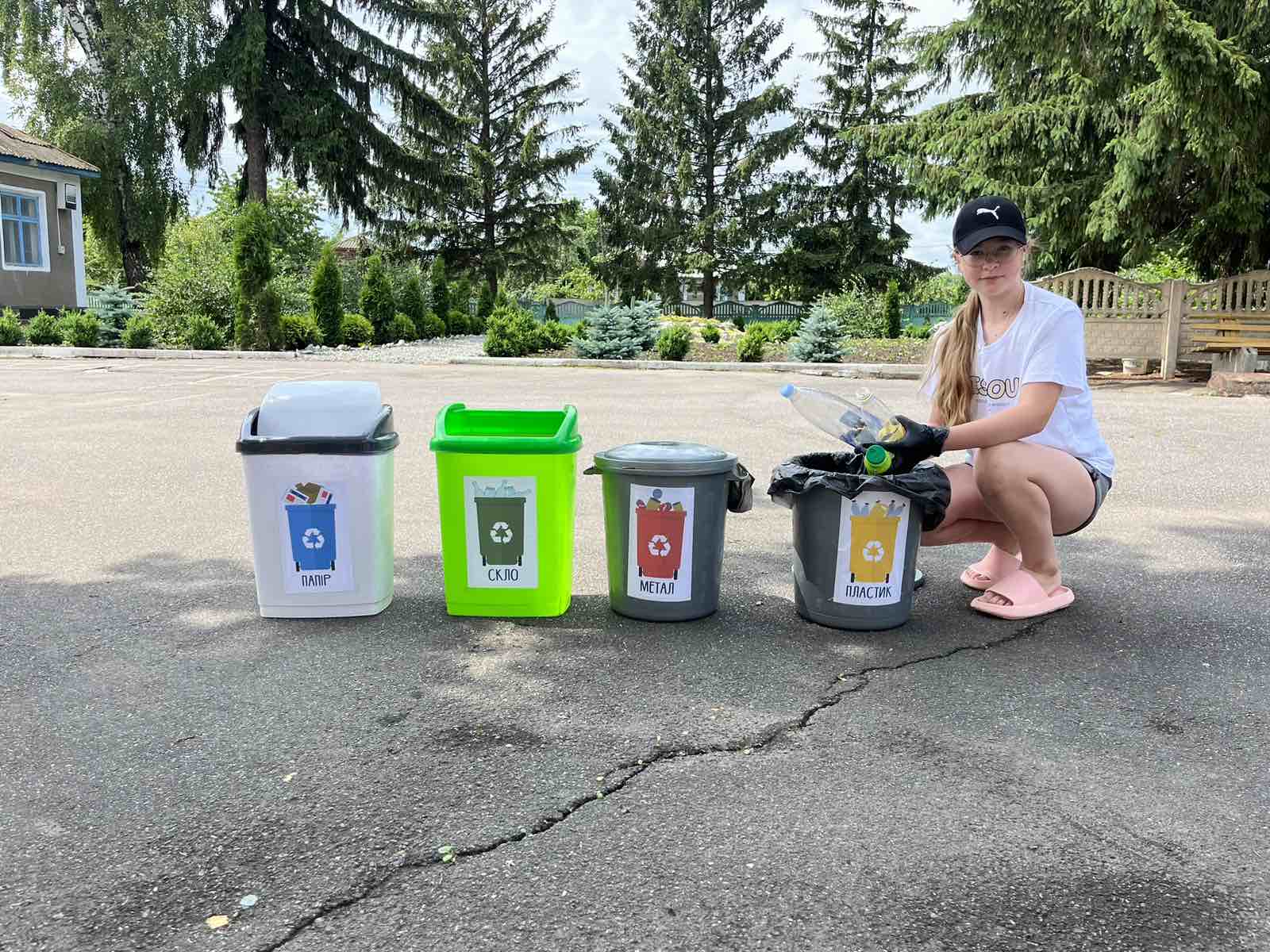 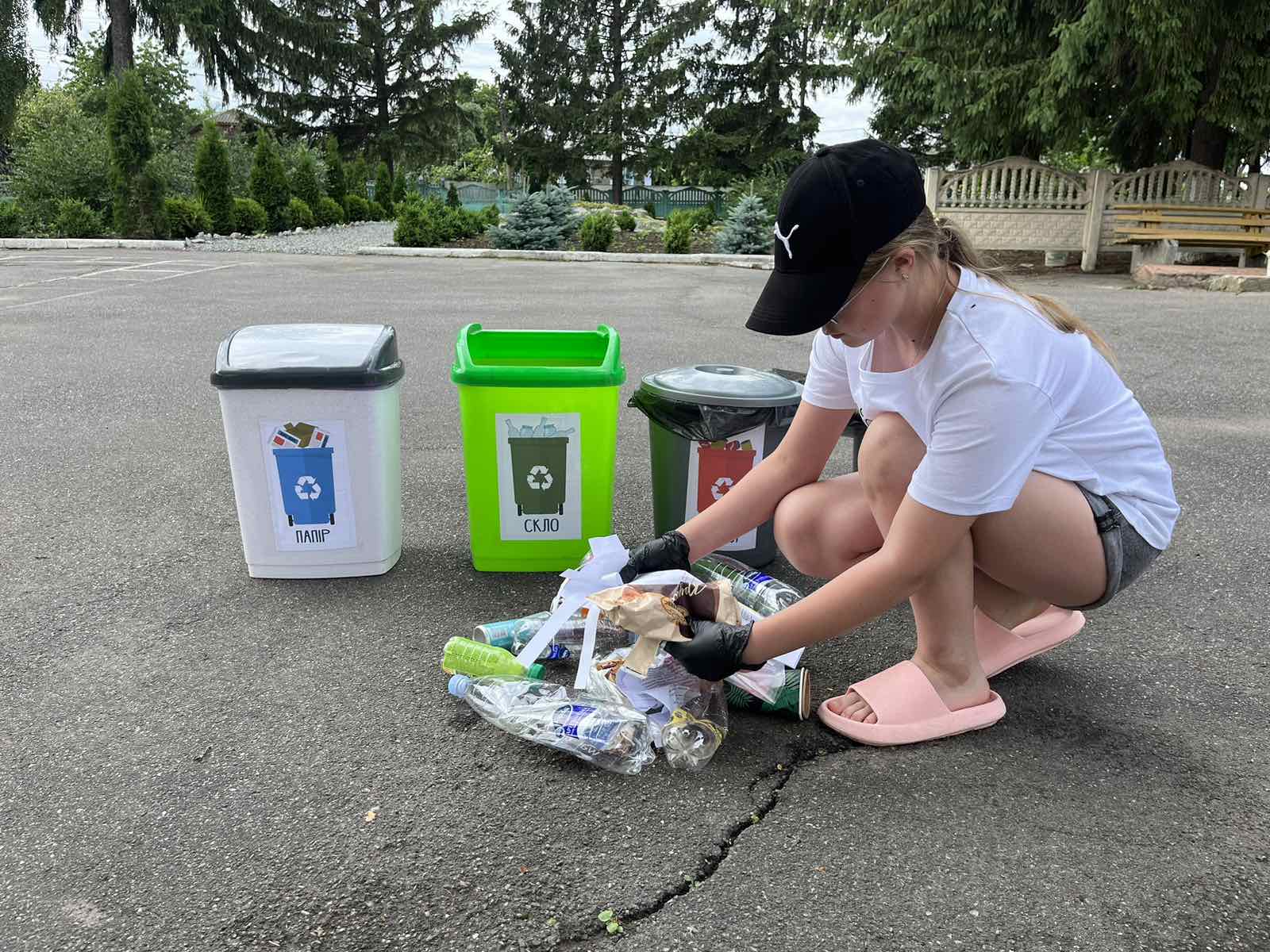 Маланич Варвара Романівна вихованка ОЗ "Білоусівський ліцей"
_____________
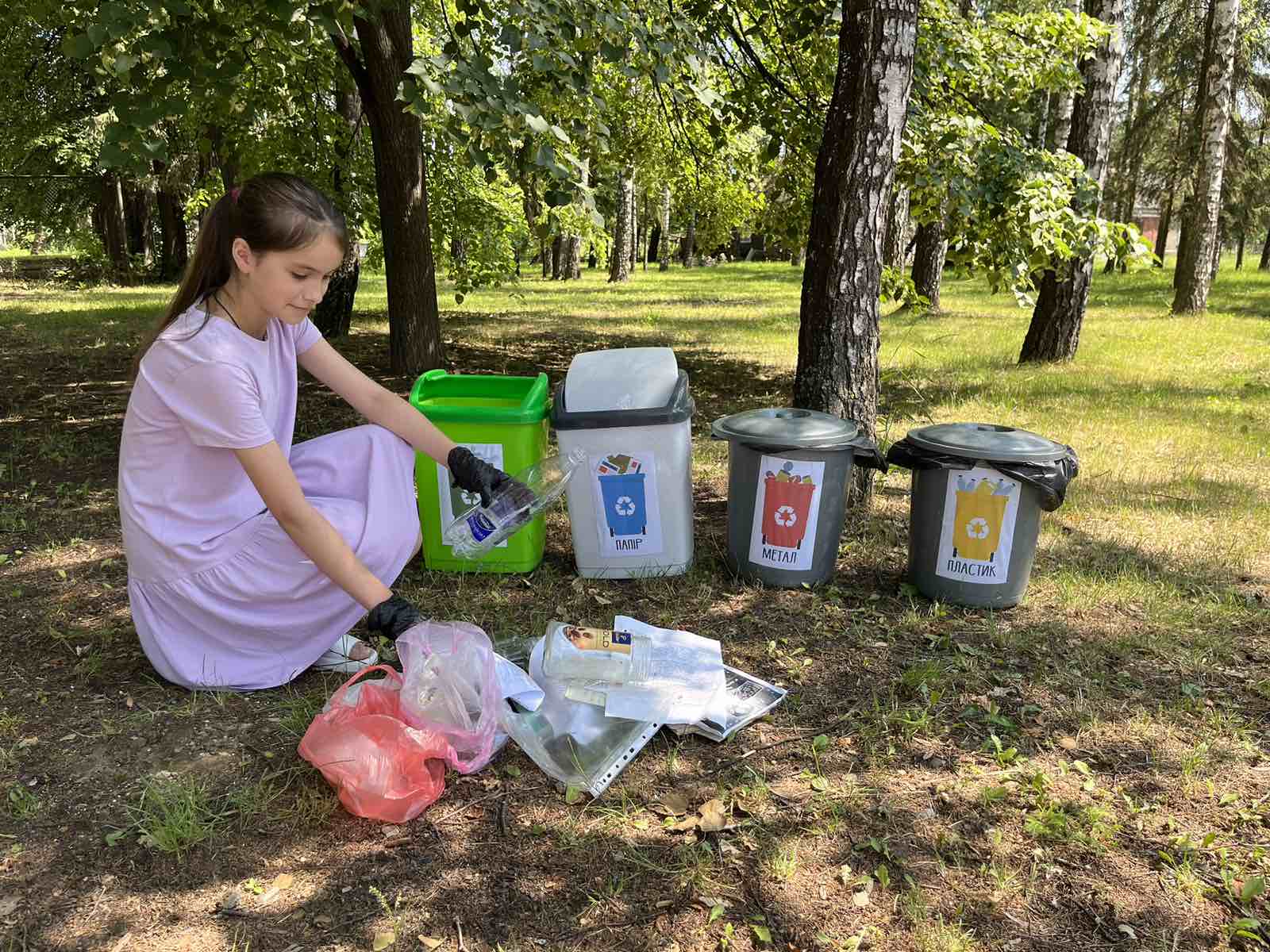 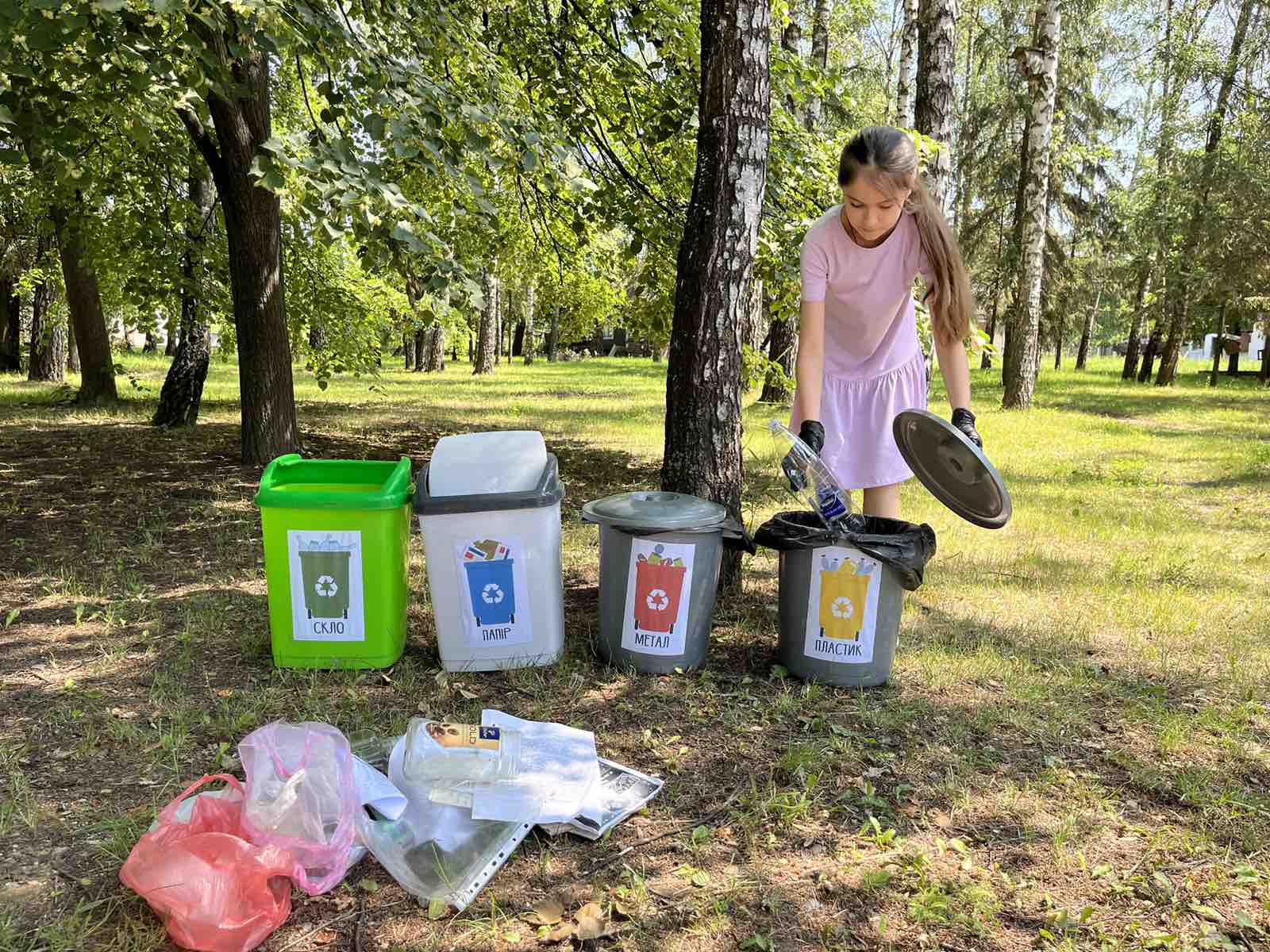 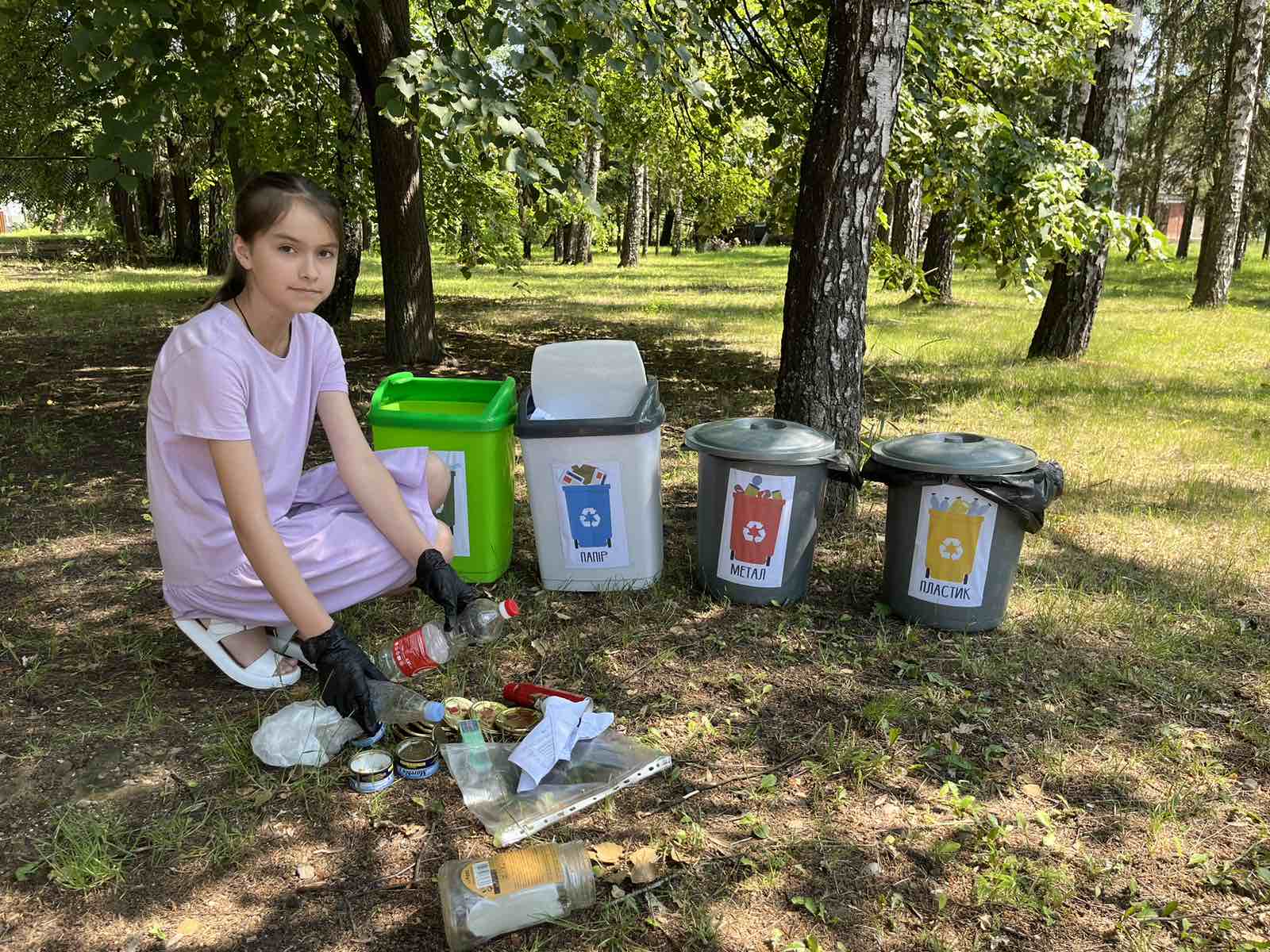 Шепетівка
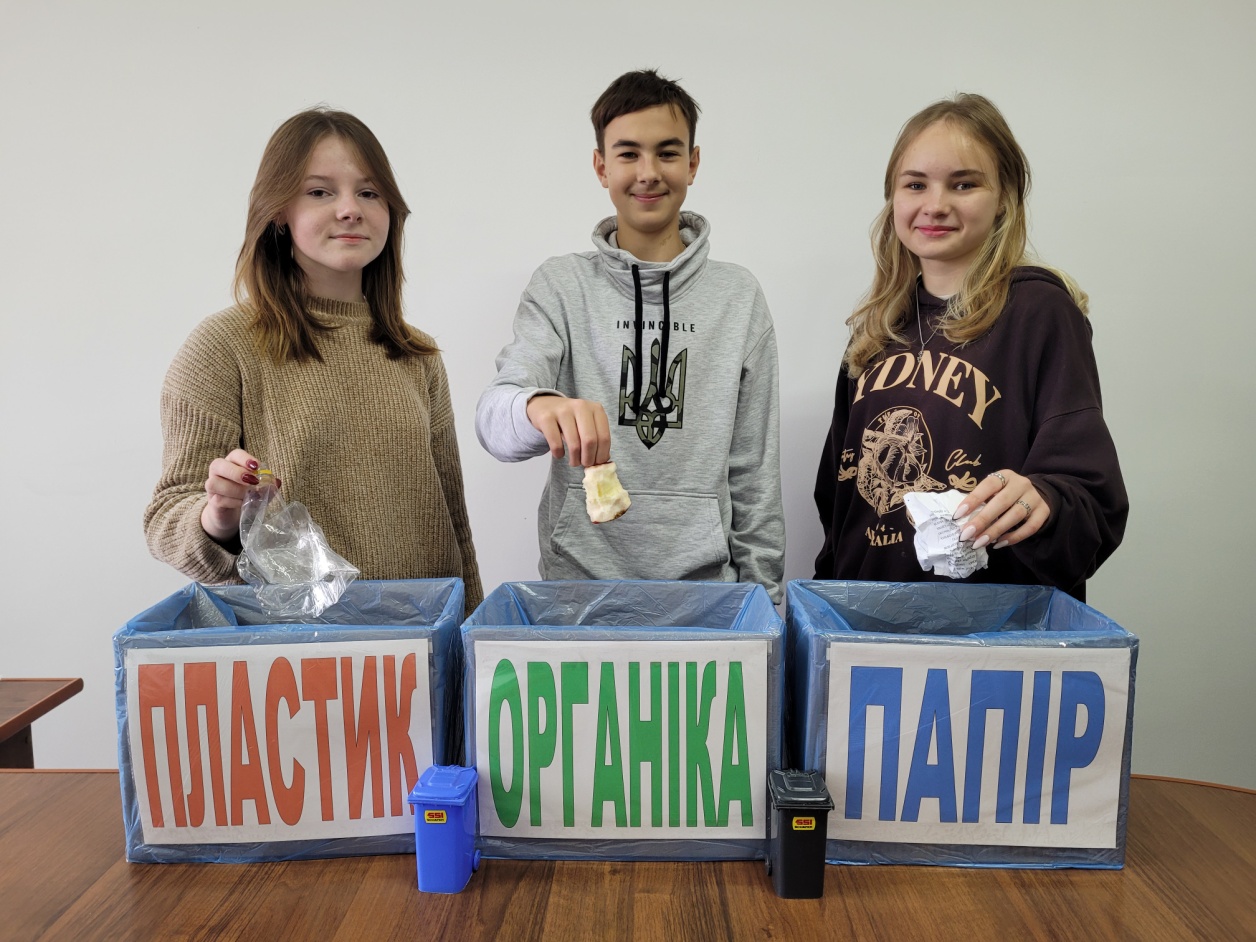 Шепель Аліса
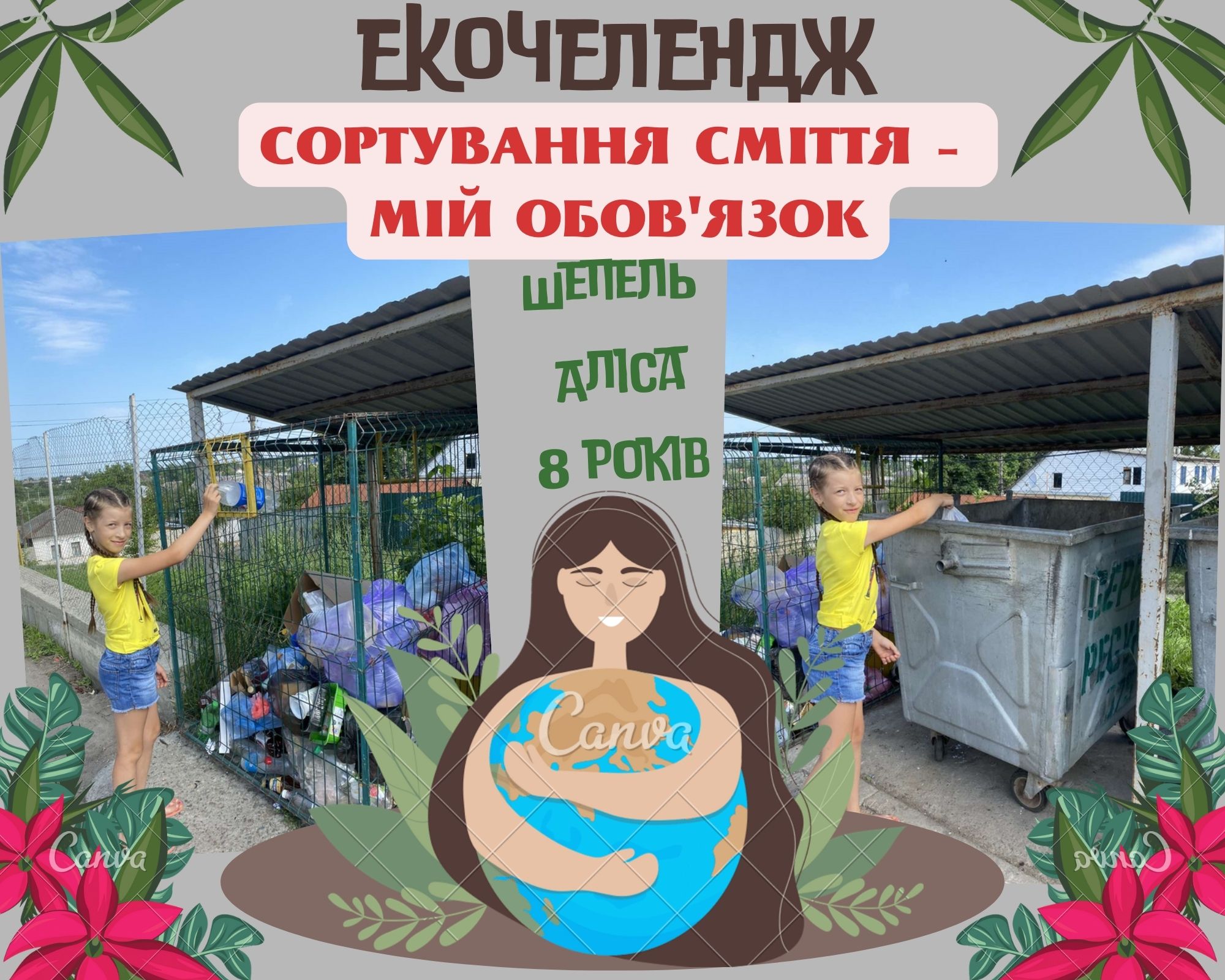 Подосельник Марія
Валковський Арсеній
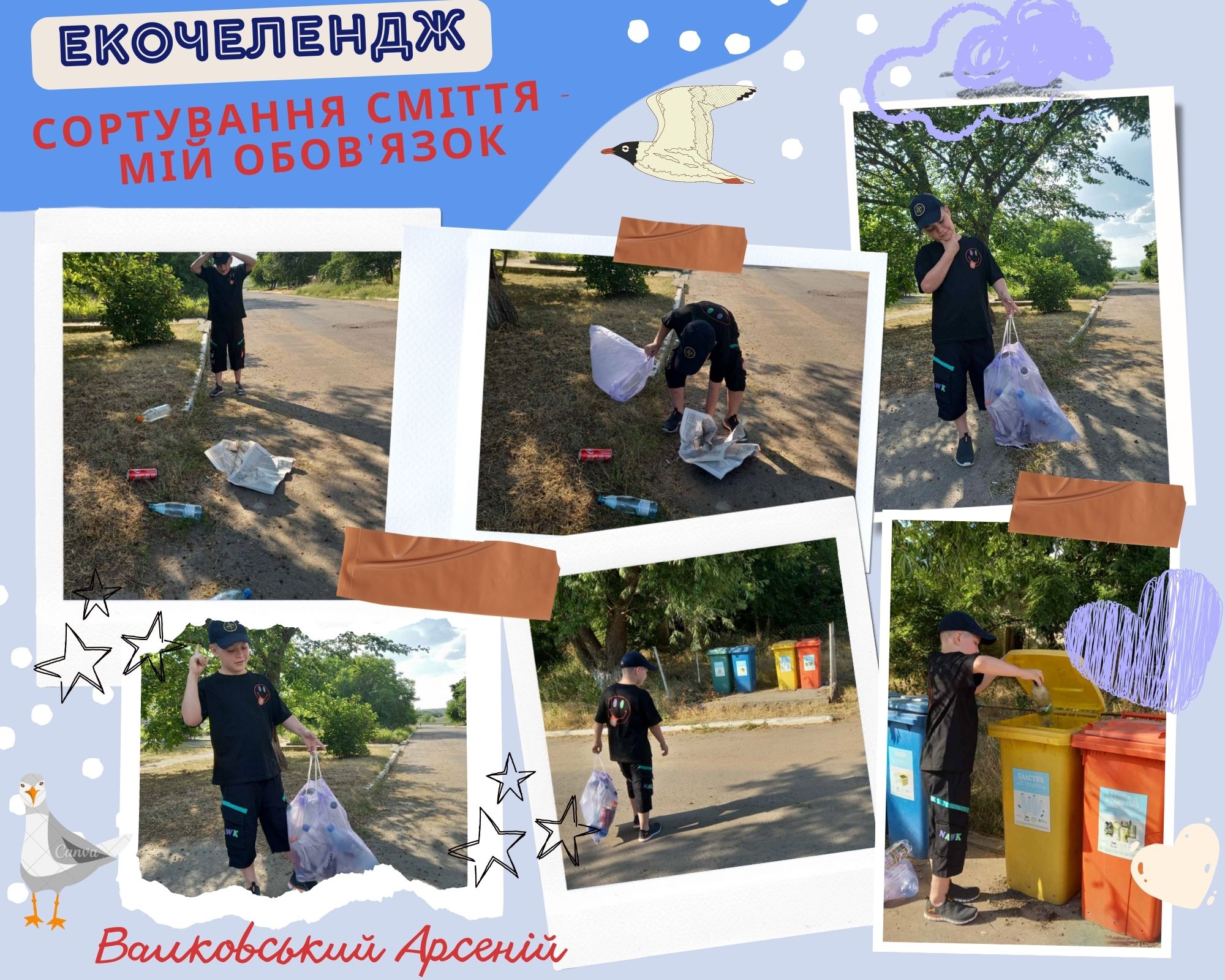 Баштовий Максим
Жук Максим Романович ученьОЗ "Михалківський ліцей"
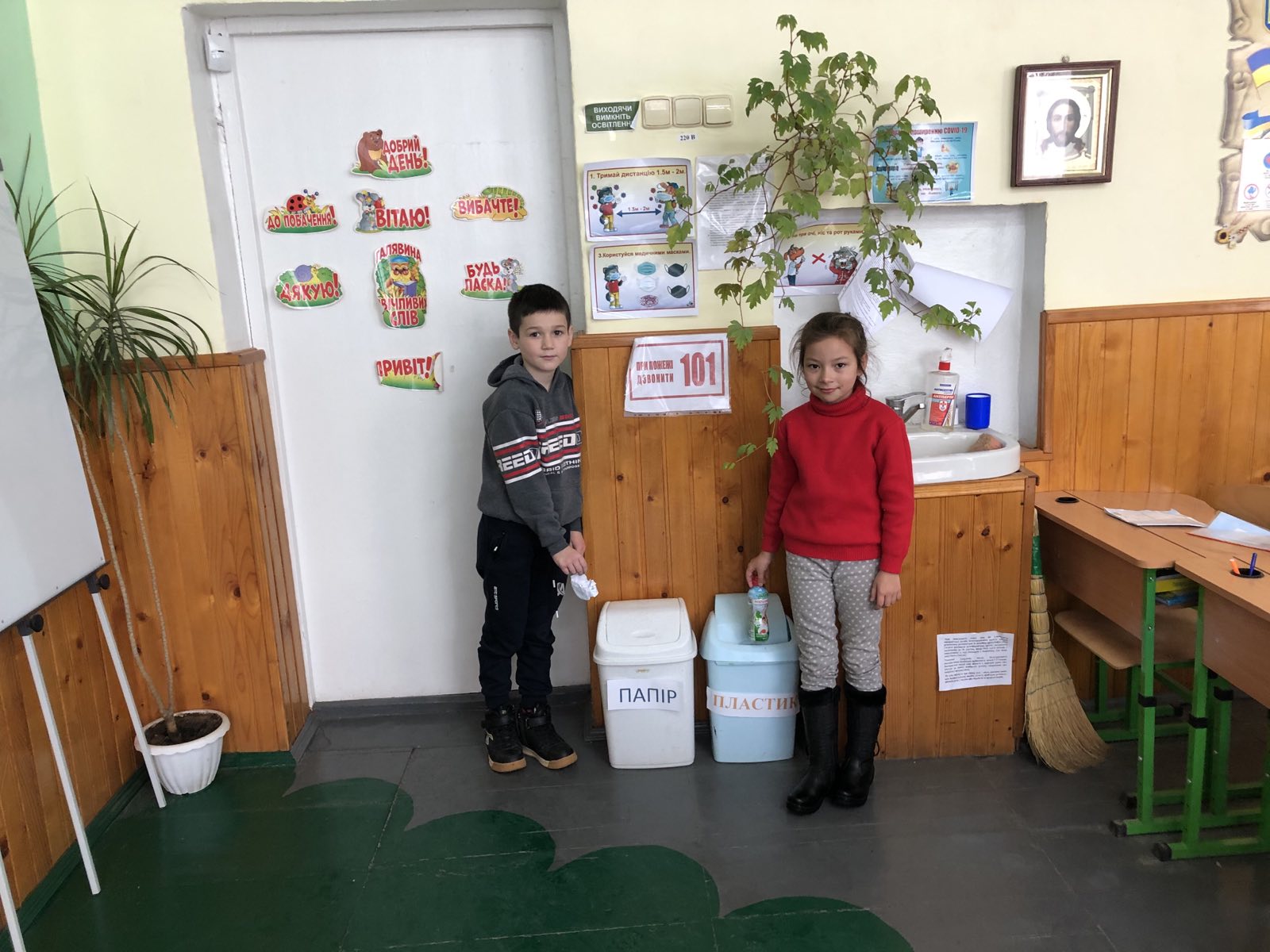 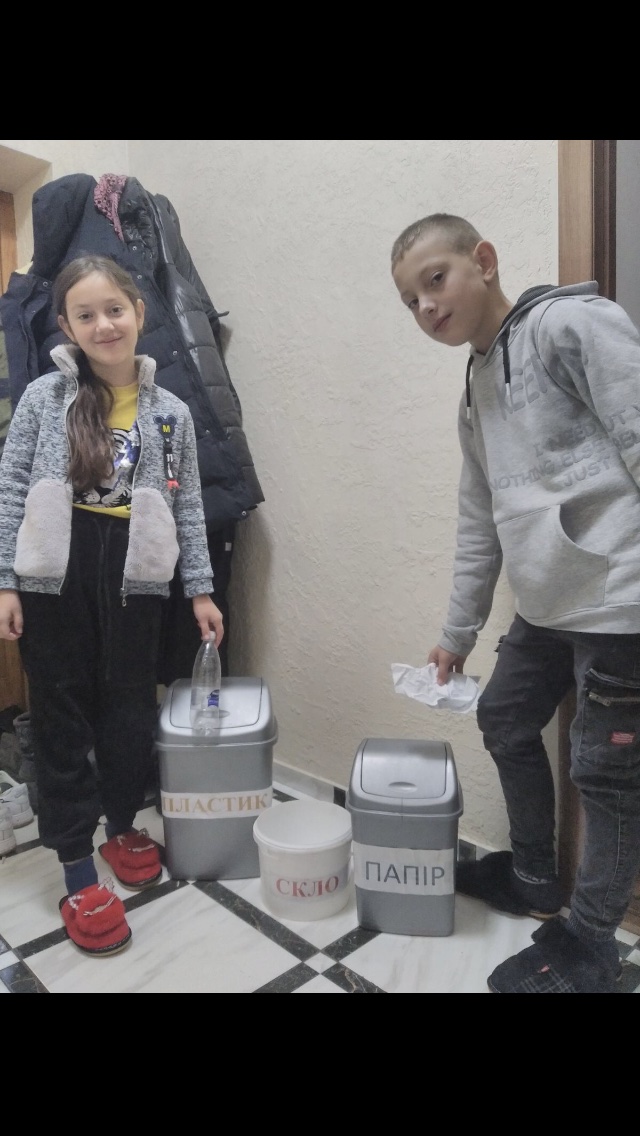 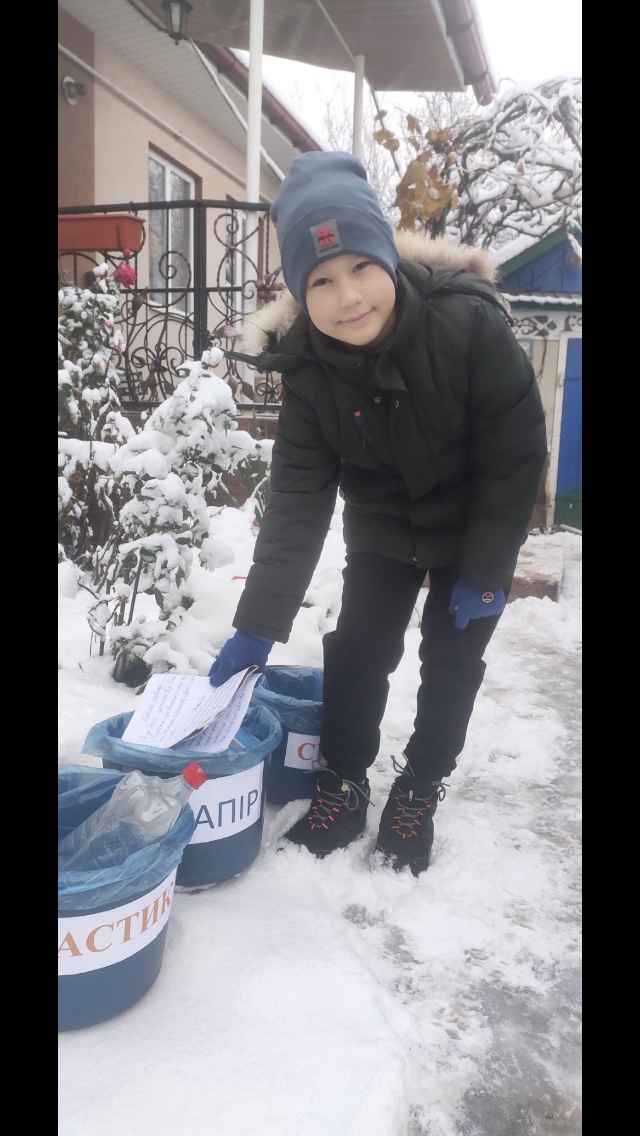 Якуб'як Ілля вихованець КЗ "Чернівецький обласний центр еколого-натуралістичної творчості учнівської молоді"
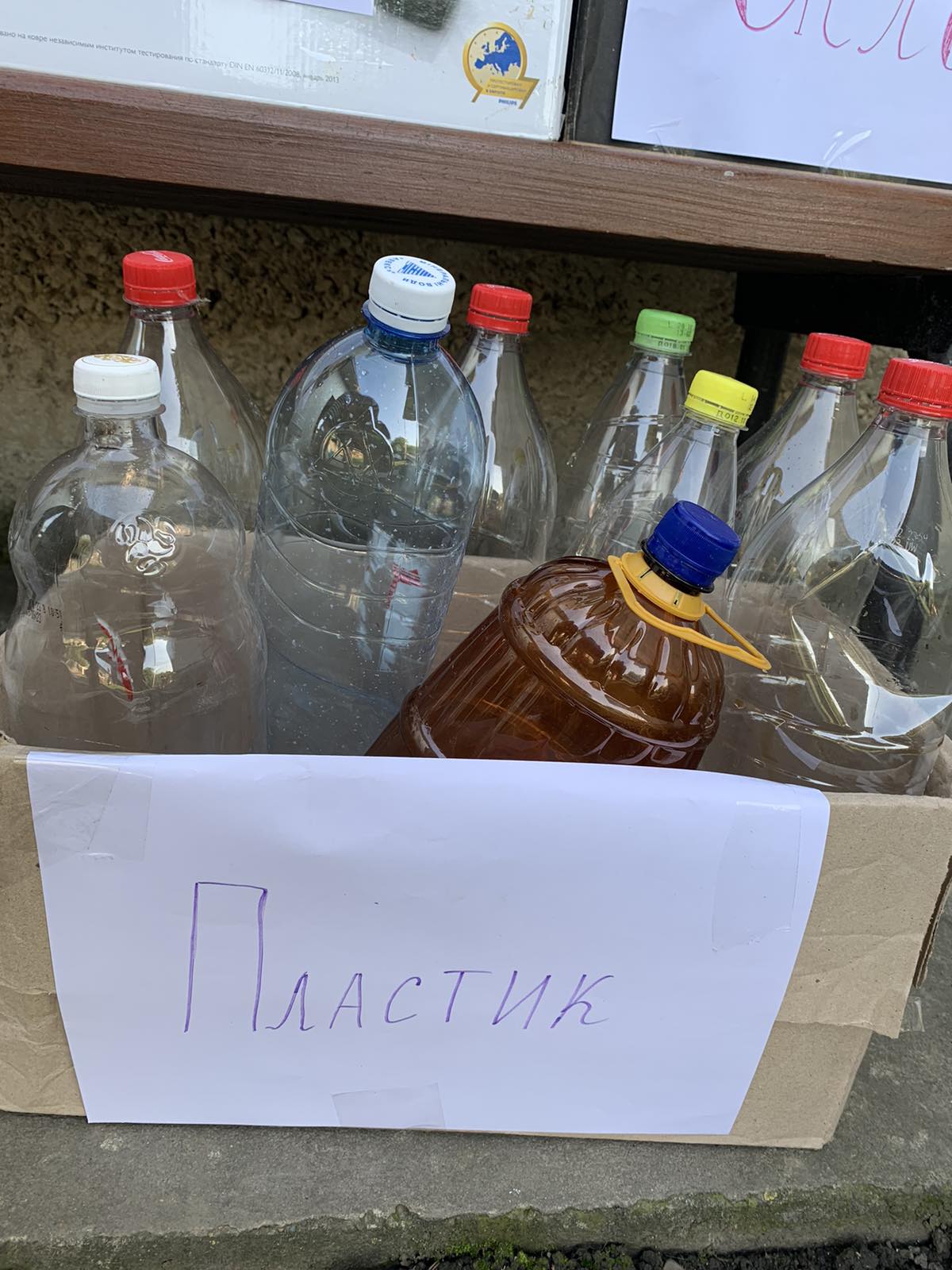 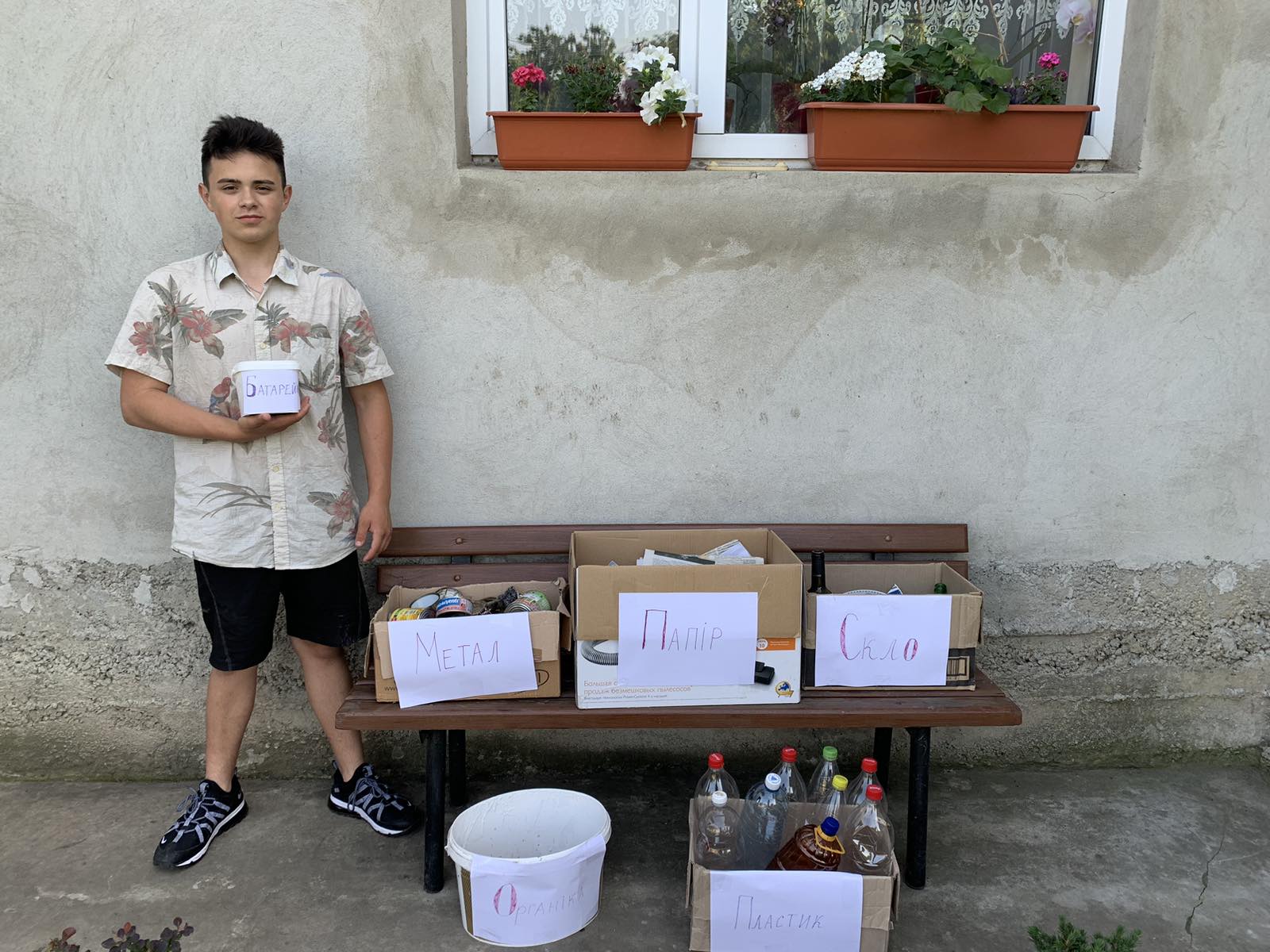